UNIT 1 FAMILY BUSINESS
1.5 LET’S CHECK!REVISION
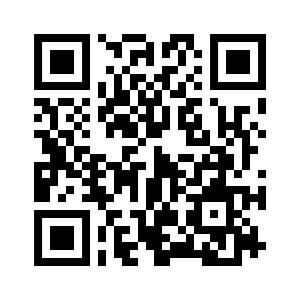 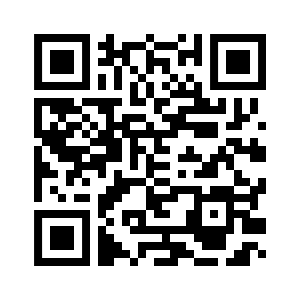 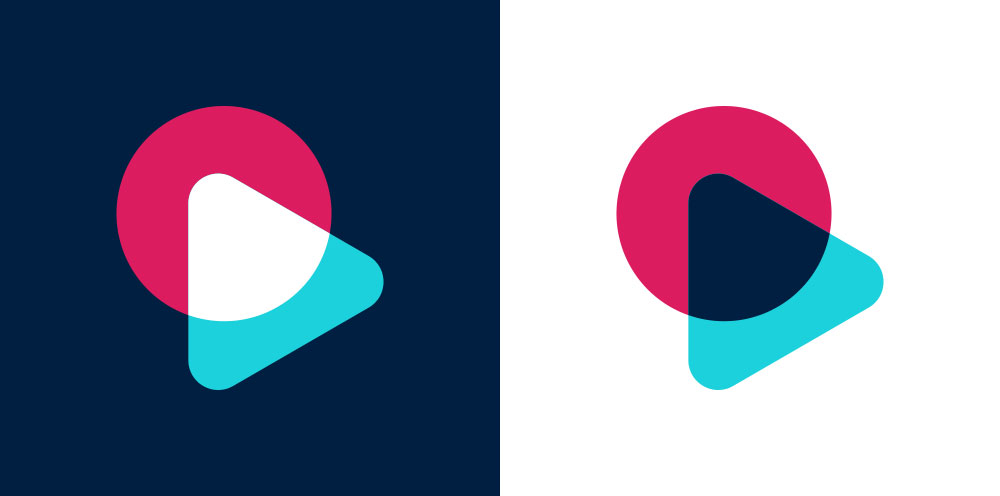 [Speaker Notes: https://hr.izzi.digital/#/repository/204]
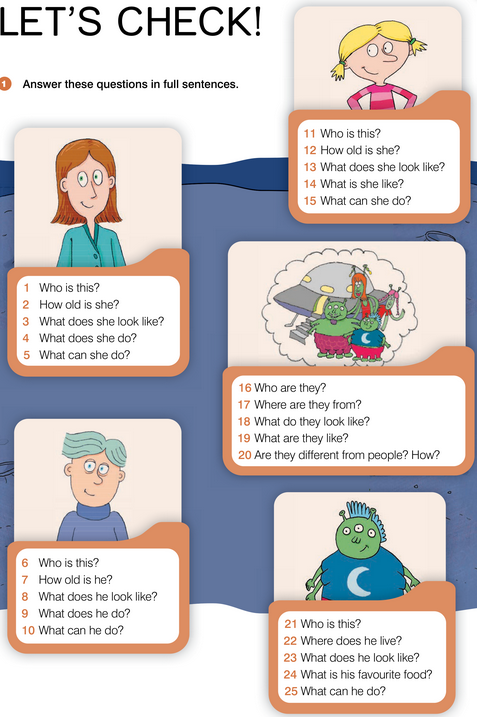 UNIT 1 FAMILY BUSINESS
LET’S CHECK!
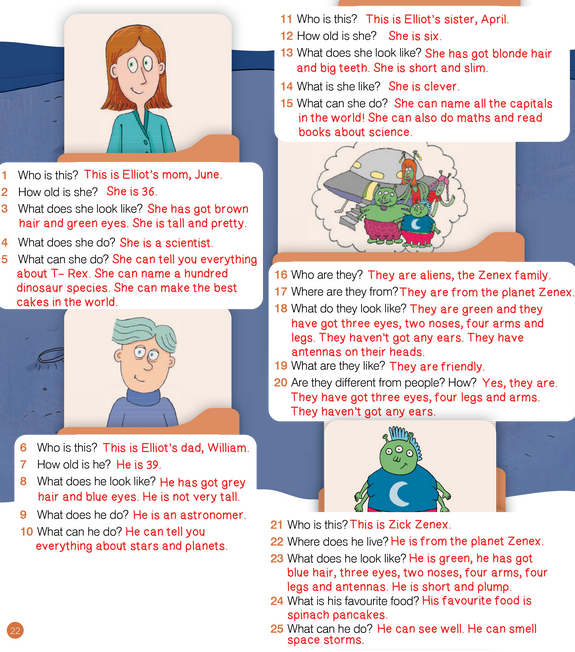 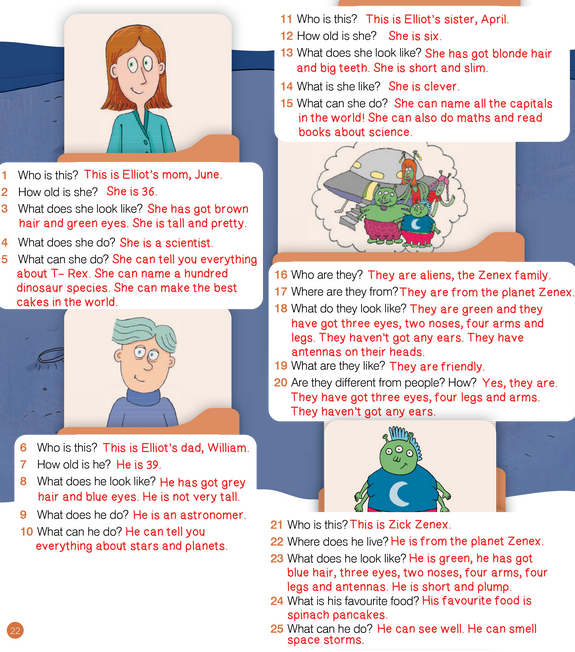 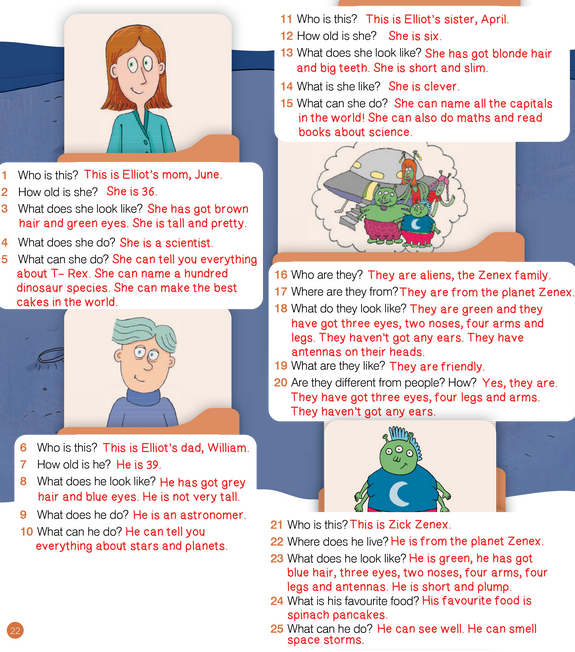 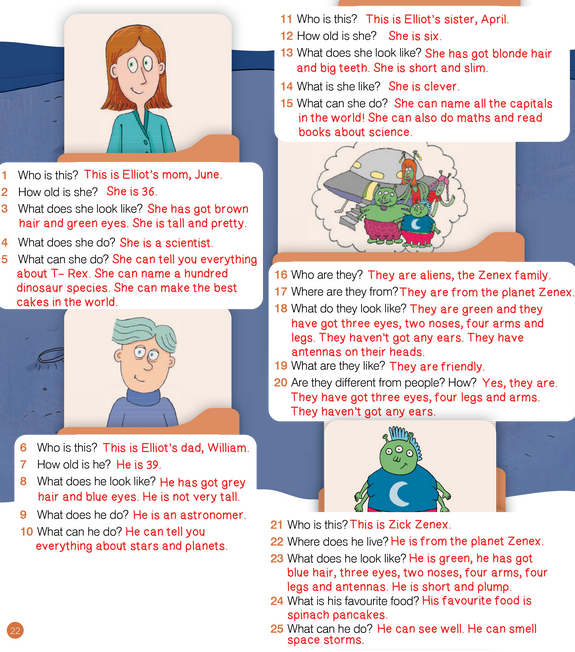 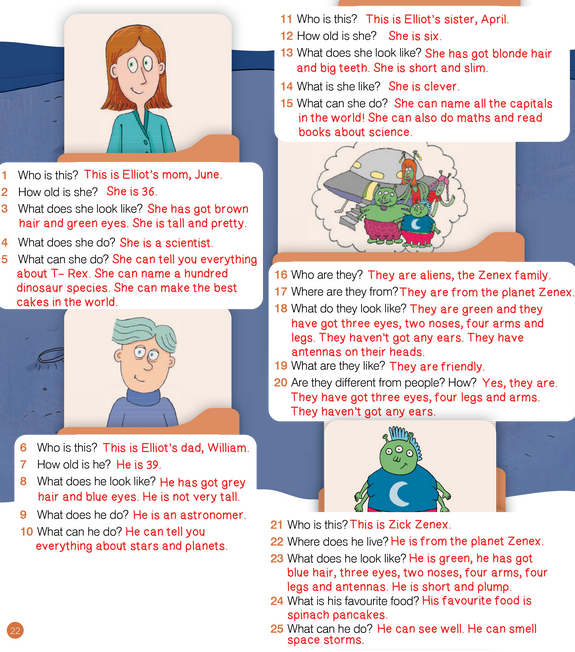 UNIT 1 FAMILY BUSINESS
LET’S CHECK!
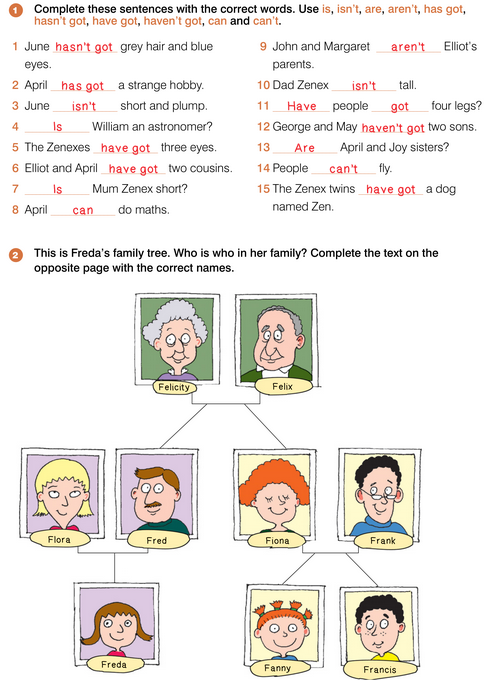 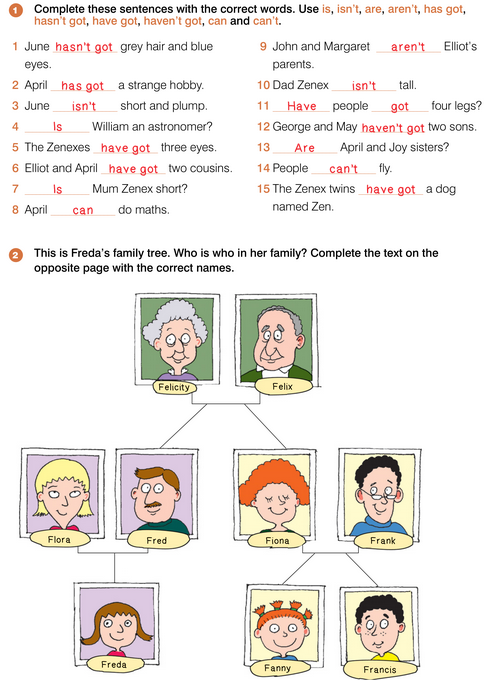 UNIT 1 FAMILY BUSINESS
LET’S CHECK!
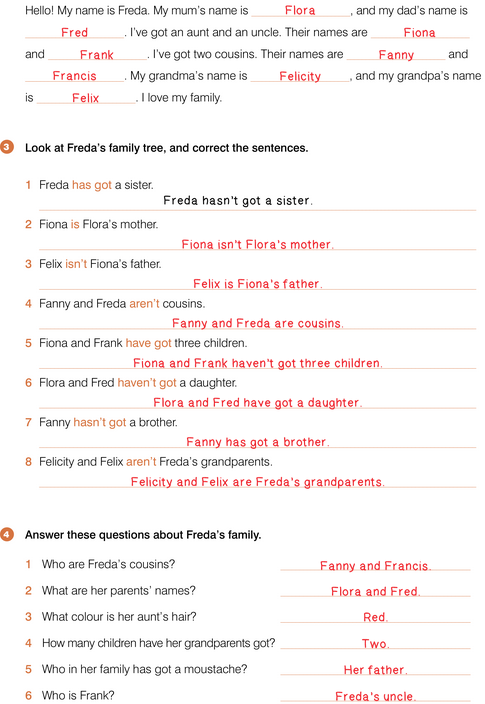 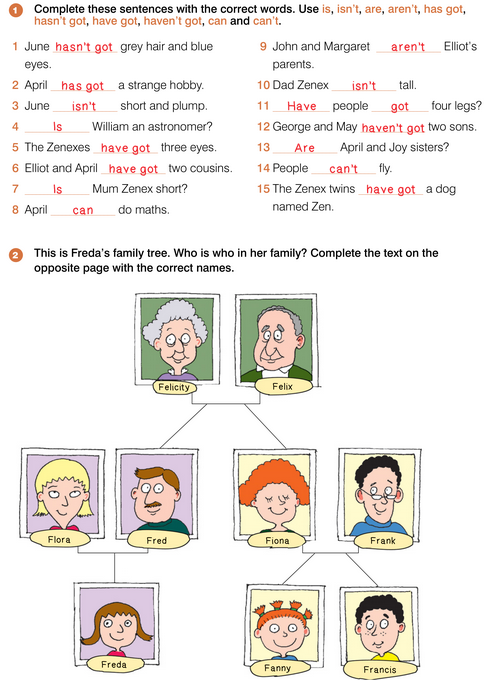 UNIT 1 FAMILY BUSINESS
LET’S CHECK!
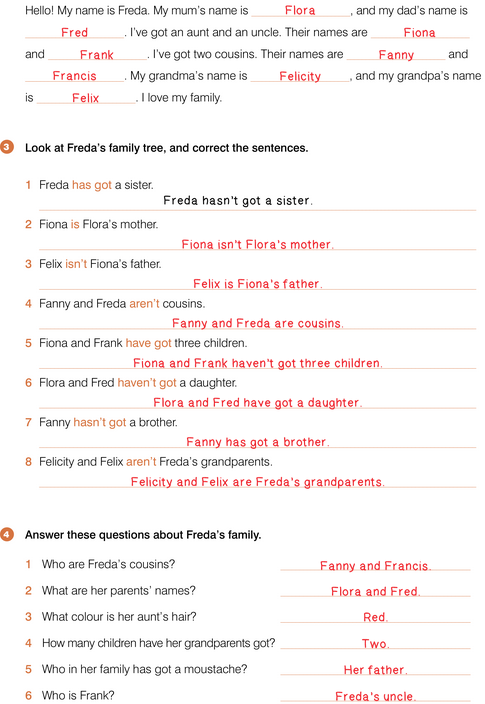 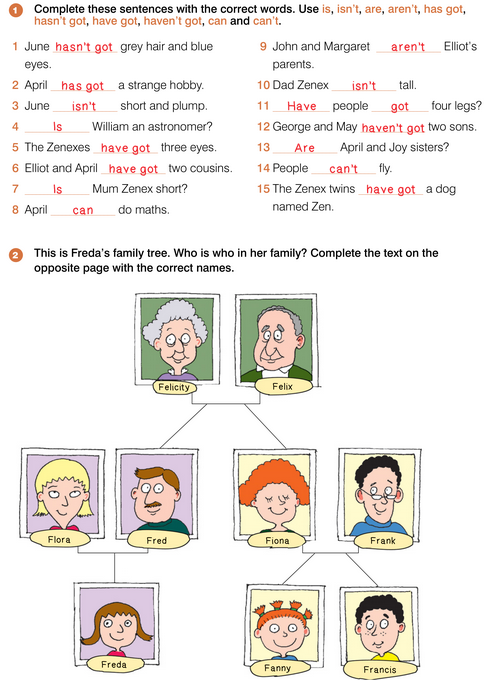 UNIT 1 FAMILY BUSINESS
LET’S CHECK!
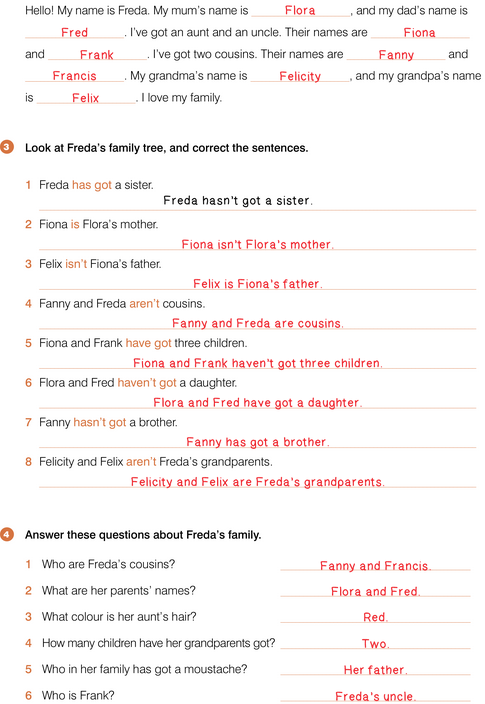 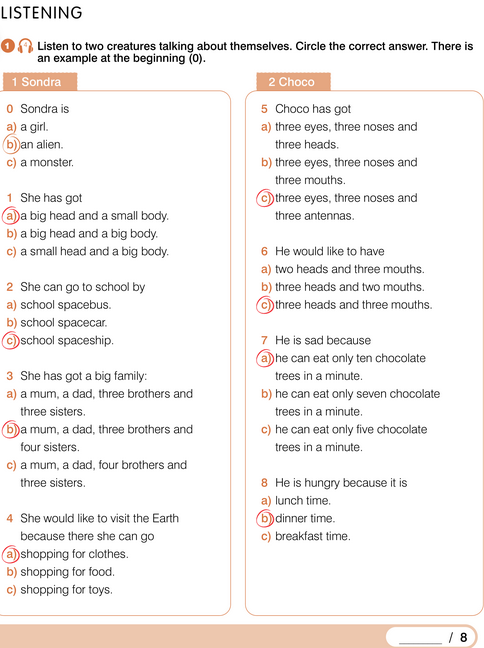 UNIT 1 FAMILY BUSINESS
REVISION
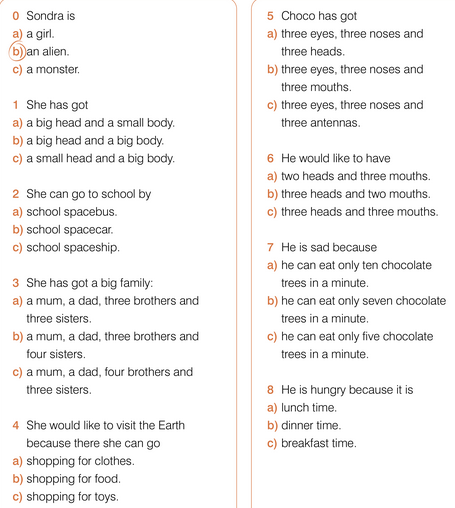 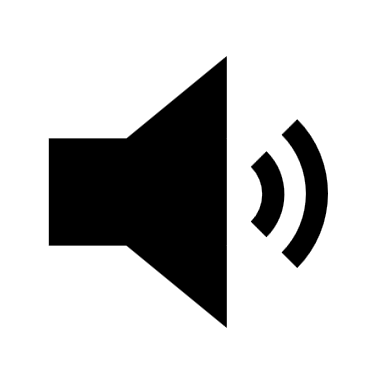 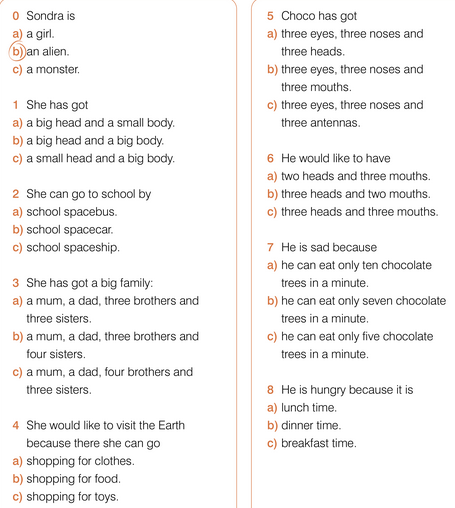 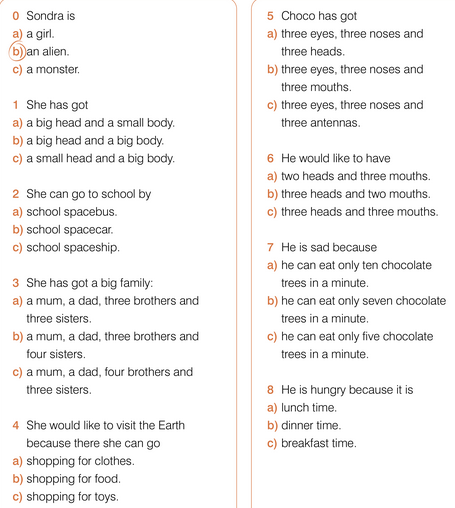 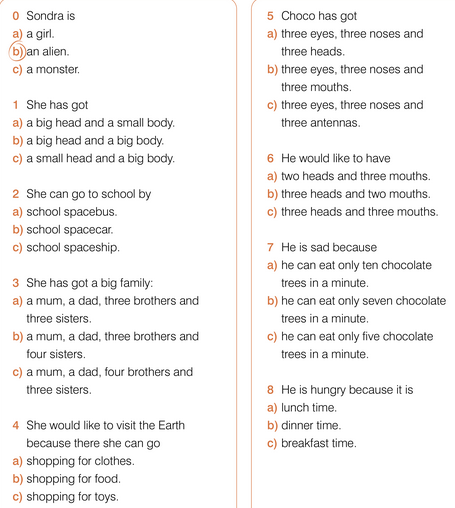 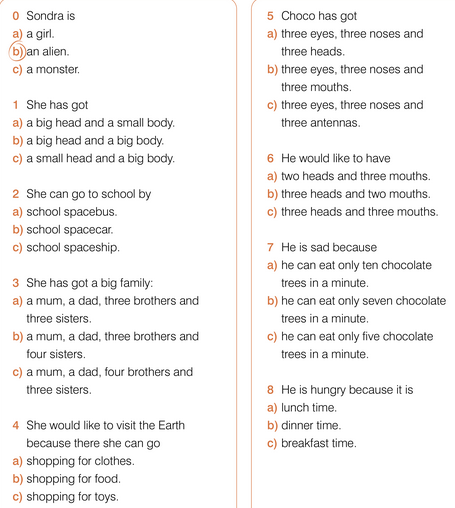 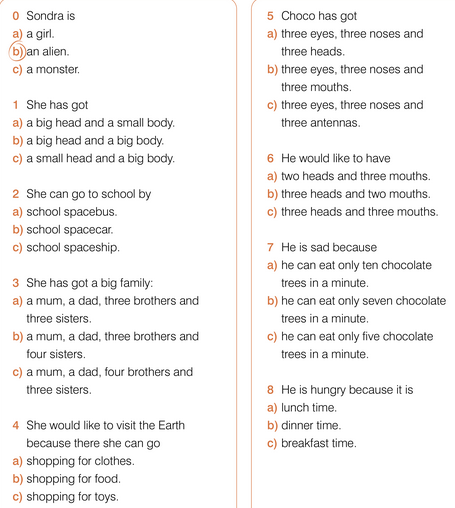 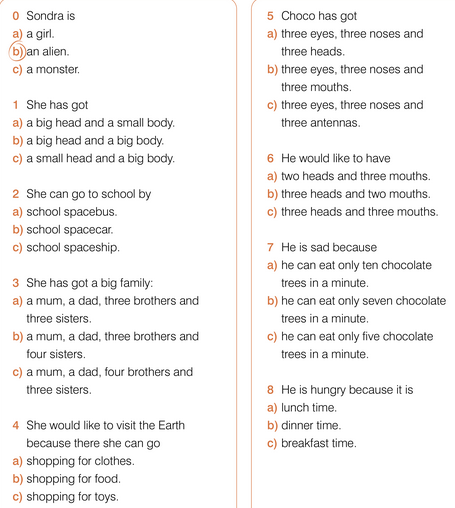 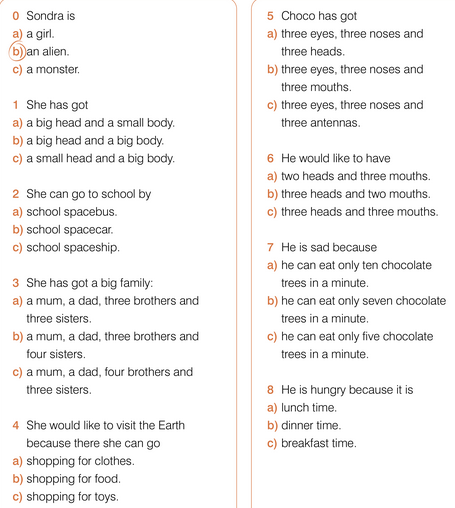 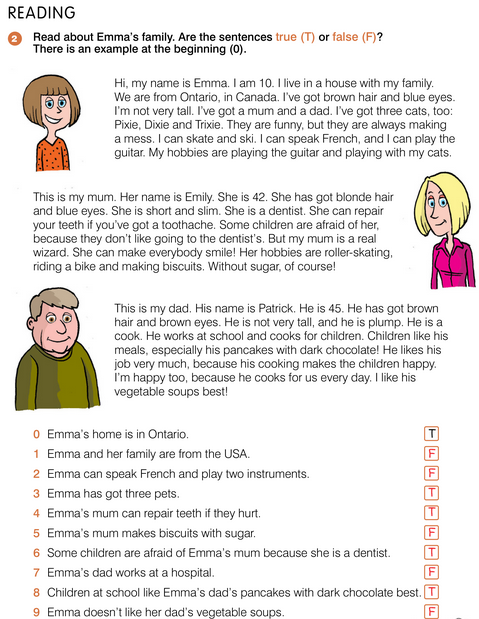 UNIT 1 FAMILY BUSINESS
REVISION